Energy Management at 3M Canada
Andrew Hejnar, P.EngEngergy Manager, 3M Canada
Our Vision
3M Technology Advancing Every Company
3M Products Enhancing Every Home
3M Innovation Improving Every Life
[Speaker Notes: At 3M, we have one Vision. 

It is ambitious. Aspirational. Challenging.  And attainable.
Not just because of what we do, but because of how we do it.
We are a company rooted in scientific exploration and discovery … and the belief that every problem has a solution.
And it sums up in our ambition to improve every life.]
An Introduction to 3M
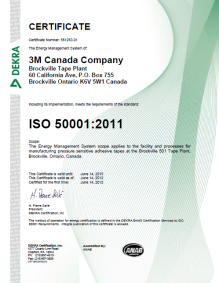 3M Sustainability
Energy Management Initiatives
Results
Insight
Energy Management at 3MOVERVIEW
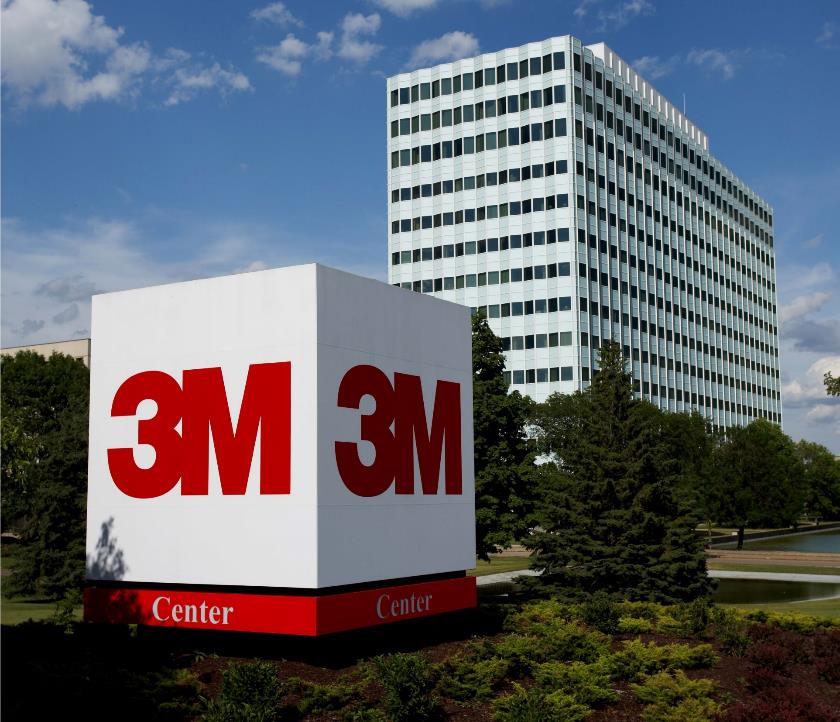 Since 1902
Subsidiaries in 71 countries
Sales in nearly 200 countries
~89,000 employees 
International sales $18B 
200+  factories
Sales: $30.3B
Free Cash Flow: $5B
R&D investment: $1.8B
55,000+ products
+100,000 patents
2015 figures
4
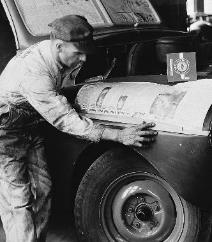 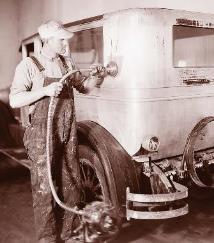 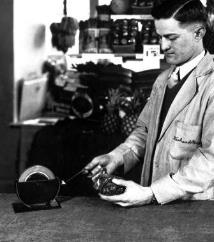 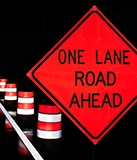 Science improving
lives for more than
a century
Wetordry™ Sandpaper
Scotch® Masking Tape
Scotch® Cello Tape
Scotchlite™ Reflective Signage
3M™ Flat Fold Disposable Respirator with Valve
Scotch-Brite™ Sponge
Micropore™ Medical Tape
Command™ Adhesive Strips
Post-it® Notes
3M™ Aluminum Conductor Composite Reinforced (ACCR)
Cubitron™ Abrasives
3M™ 360 Encompass™ System
Scotch® Magnetic Tape
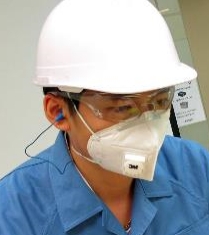 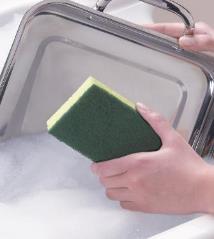 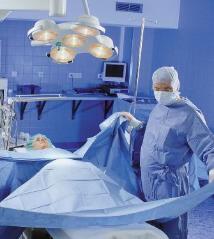 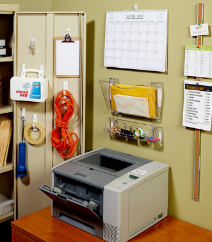 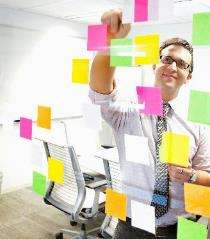 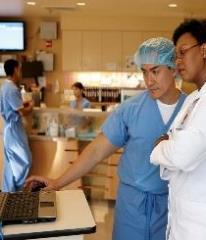 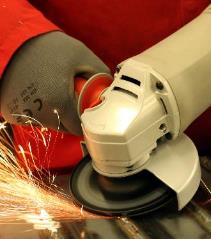 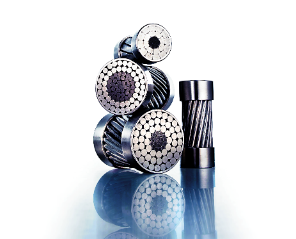 [Speaker Notes: In 1902 five individuals founded 3M … originally as an ambitious mining venture. 
 
Today 3M is:The adhesive holding your plane together …The respirator helping you breathe easier … The sterile bandage used by your surgeon …The reflective traffic sign guiding you home at night …And yes, the Post-it® Note keeping you organized.]
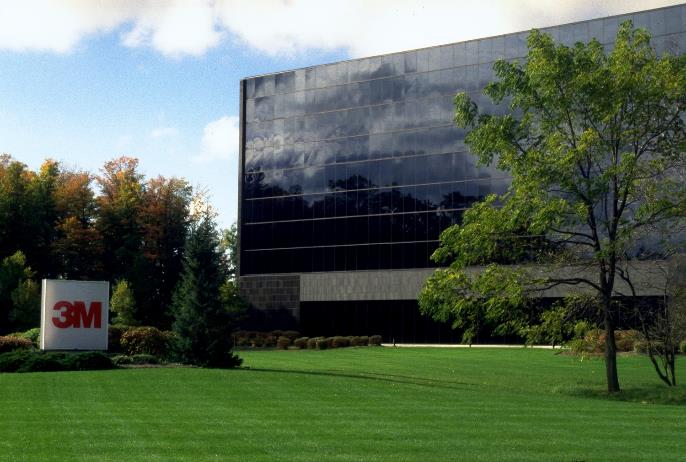 3M Canada
First 3M subsidiary (1951)
Employs 1,800 people
Seven manufacturing facilities
Abrasives
Tapes
Healthcare
Scotch-Brite

First subsidiary to have full time energy manager
2025 Goals
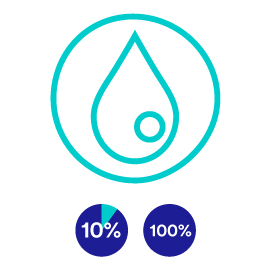 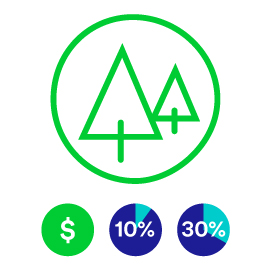 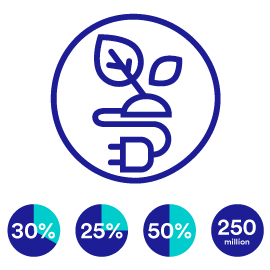 Energy & Climate
Raw Materials
Water
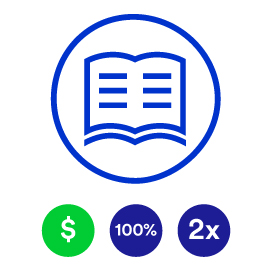 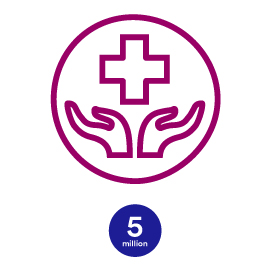 Health & Safety
Education & Development
[Speaker Notes: We are proud of our performance against our Social Responsibility and Economic Success goals as well, and in our 2025 Sustainability Goals, we are significantly expanding our commitments in these important areas.

Raw Materials:  Invest to develop more sustainable materials and products to help our customers reach their environmental goals. • Reduce manufacturing waste by an additional 10%, indexed to sales. • Drive supply chain Sustainability through targeted raw • Achieve “zero landfill” status at more than 30% of manufacturing sites. material traceability and supplier performance assurance

Energy & Climate: Improve energy efficiency indexed to net sales by 30% • Increase renewable energy to 25% of total electricity use • Ensure GHG emissions at least 50% below our 2002 baseline, while growing our business • Help our customers reduce their GHGs by 250 million tons of CO2 equivalent emissions through use of 3M products

Water: Reduce global water use by an additional 10%, indexed to sales. • Engage 100% of water-stressed/scarce communities where 3M manufactures on community-wide approaches to water management. 

Health & Safety:  Provide training to 5 million people globally on worker and patient safety

Education & Development: Invest cash and products for education, community and environmental programs. • 100% participation in employee development programs to advance individual and organizational capabilities. • Double the pipeline of diverse talent in management to build a diverse workforce.]
Our Sustainability Progress
Delivering on our 2015 Sustainability Goals 2015 Results
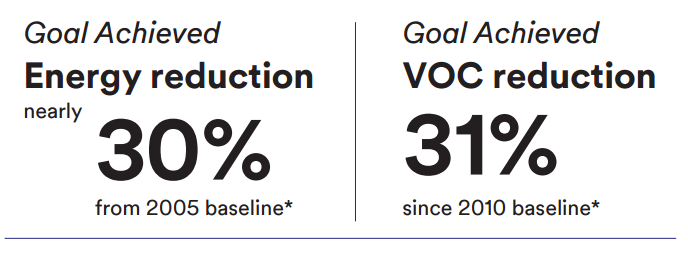 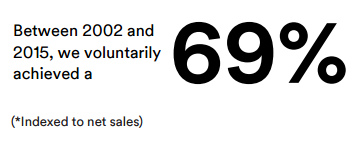 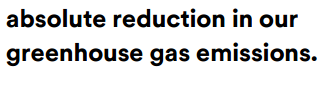 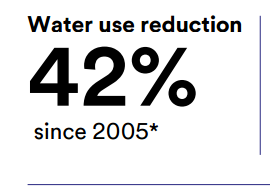 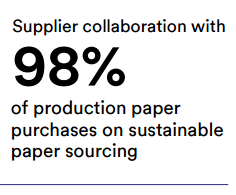 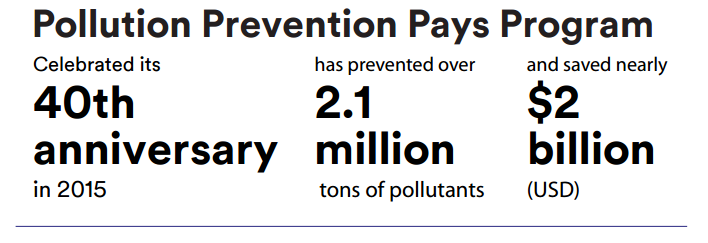 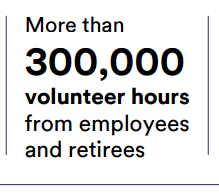 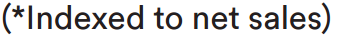 [Speaker Notes: Setting goals to drive Sustainability progress is nothing new at 3M. We have been setting global environmental goals since 1990. A strong part of our company history, these goals have helped dramatically reduce our own environmental footprint and established us as a leader in environmental stewardship. Our 2015 Sustainability Goals program continued our drive to reduce our own environmental impacts, but also expanded our targets to include social responsibility efforts and economic success factors.]
What Motivates Energy Management at 3M?
Employee Satisfaction
Mitigate Increasing Energy Costs
Global Sustainability Commitments
SUSTAINABILITY
Enhance Competitive 
Position
Reinforce Our Reputation
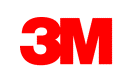 3 Pillars of Successful Energy Management (EnMS)
Vehicle to achieve this is SEP with ISO 50001
TECHNOLOGYPROJECTS
METERING & TARGETING
PEOPLE
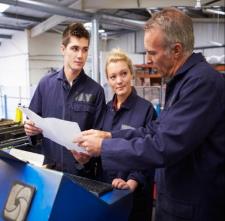 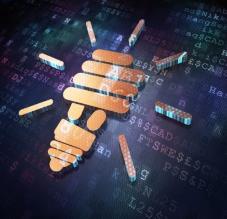 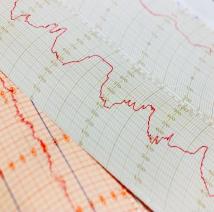 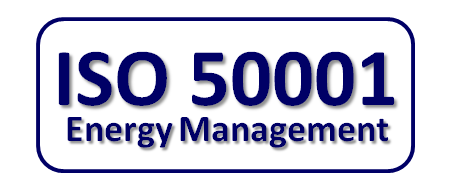 Voluntary international standard framework to manage energy
Based on “Plan–Do–Check–Act”  continuous improvement cycle 
Leads to improved energy performance                                         
Integrates energy efficiency into management processes
Many core elements in common with ISO9001 (quality) and ISO14001 (environmental) ISO standards
SEP – Superior Energy Performance
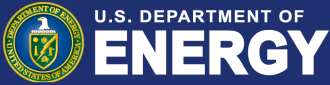 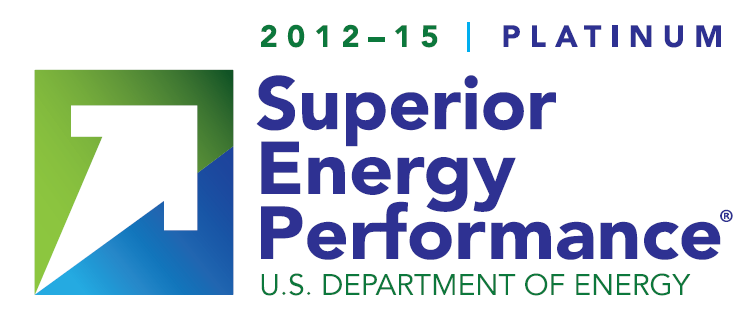 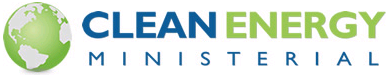 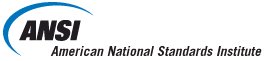 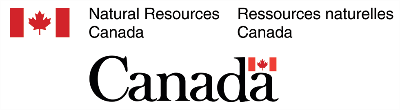 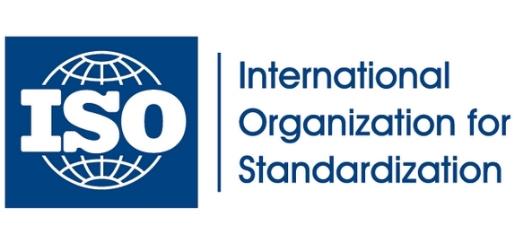 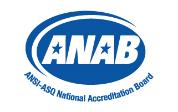 [Speaker Notes: US DOE and industry partnership program for energy performance
Fully incorporates ISO 50001 but adds more requirements per ANSI/MSE-50021 standard
Prescribes specific silver-gold-platinum energy reduction
Assesses performance with International M&V Protocol
Global SEP supported by 13 countries, including Canada, USA and EU]
First Pillar of EnMS - Metering and Targeting
What you can’t measure, you can’t control - Make energy visible
Second Pillar of EnMS - Technology
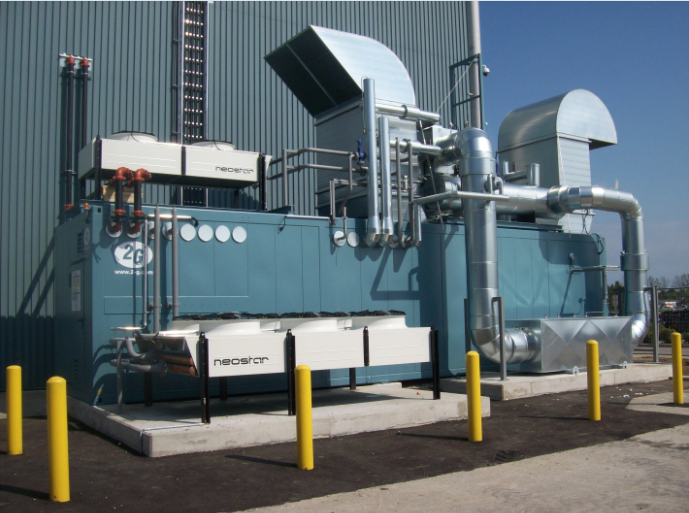 Where does CHP makes sense?
Stable and low natural gas prices
High electricity cost
Steady electrical base load
Steady heat sink for heat recovery
Government / local utilities support
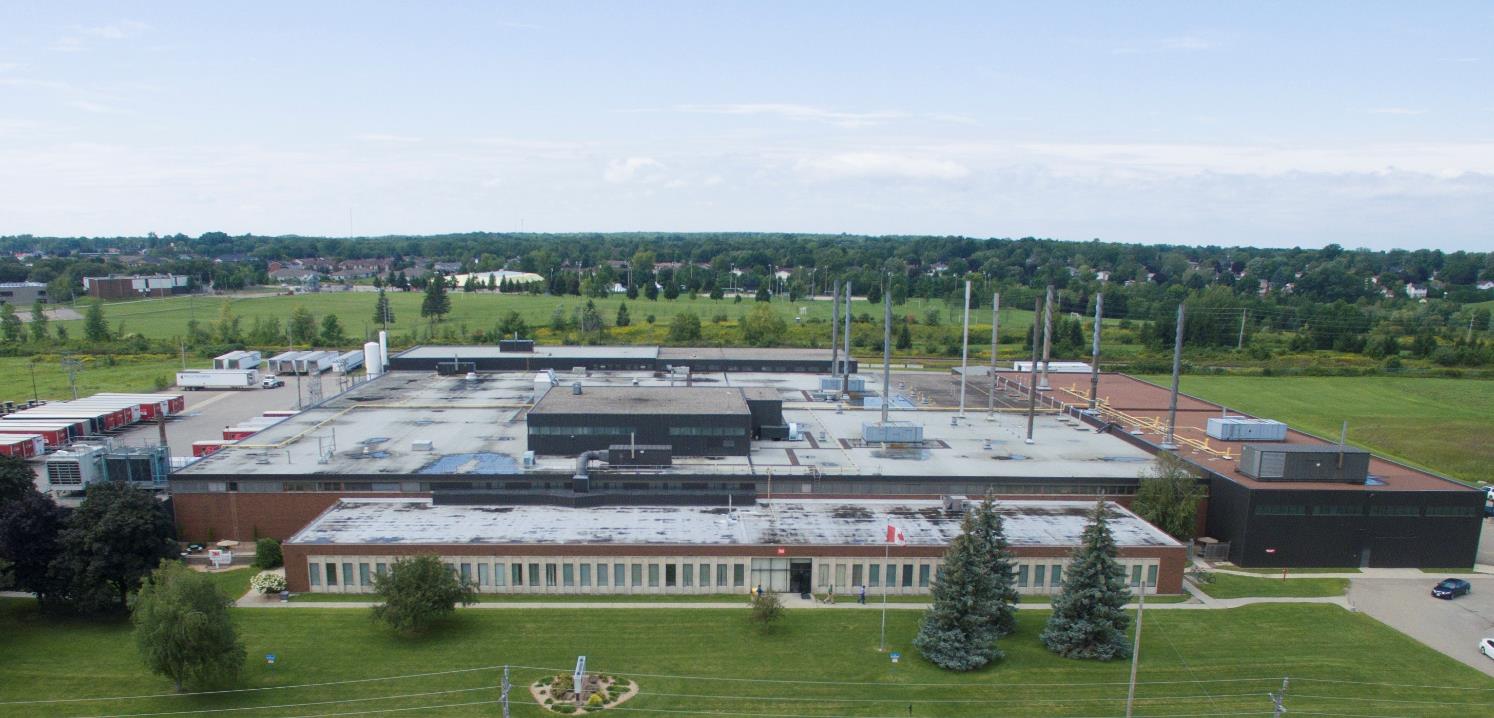 [Speaker Notes: Brockville Tape Plant
CHP Results
2 MW natural gas internal combustion (CHP)
Behind the meter - generate 80% of power, while still connected to the grid
Project received 40% funding from Ontario Power Authority (OPA)
IRR 28%, Payback 3.4 yrs
Benefits:
Reduces annual energy spend by 30% 
Reduces plant COGS by 0.8%
Reduces purchase of electricity by 15,000 MWh per year

Relighting project 
First stage in 2008 Fluorescent measure – 
Metal Halide, High Pressure Sodium and T12 fluorescent relighted to T8 fluorescent fixtures production areas and offices
Energy saved  = 770 MWh (or 60%) 
Cost reduction = $100k
Payback 1.8 years with incentives
Second stage, Oct 2014, LED measure – Relighting T8 fluorescent to LED
Energy saved  = 300 MWh (or 50%) 
Cost reduction = $40k
Payback 1.9 years with incentives
Overall savings from stage one and two
Energy saved  = 1.1 GWh (or 83%) 
Cost reduction = $140k]
Third Pillar of EnMS - People
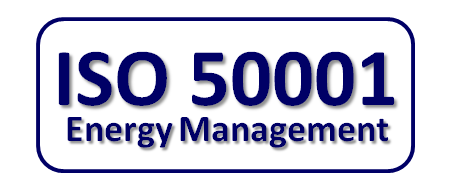 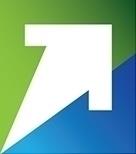 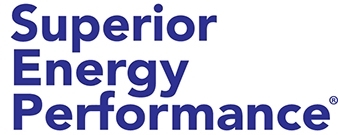 3M Canada Brockville PSD PlantPilot for The Commission for Environmental Cooperation (CEC) as part of Clean Energy Ministerial in  collaboration with Natural Resources Canada (NRCan), Mexico’s National Commission for the Efficient Use of Energy (CONUEE) and the US Department of Energy (DOE)
$ Savings
$11 M
We are part of the solution
3M Canada has taken active measures on energy management and GHG reduction over many years
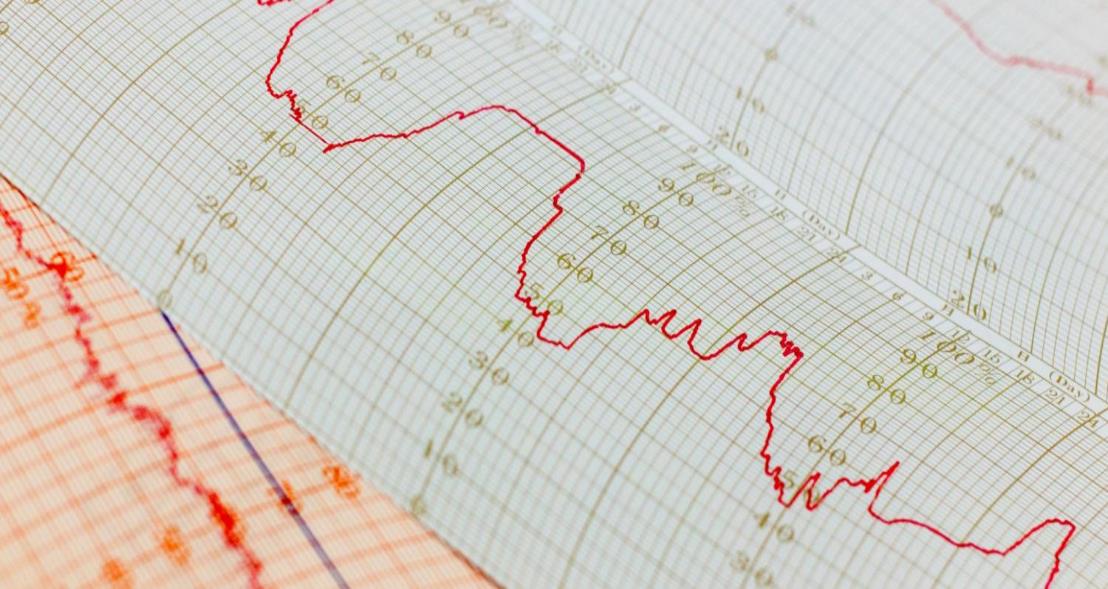 CO2e
3 x Canadian Industry Program for Energy Conservation (CIPEC) Energy Awards
Natural Gas
Reduced 10 Million Cubic Meters
Reduced 71.3 Metric Tones
2014 - in Corporate Stewardship
2016 - in Energy Management National Award
2016 - in Employee Awareness
140
 Energy Improvement Projects
Since 2008
Energy Intensity
22% Reduction in BTUs/lb
Electricity Consumption
Reduced by 18 GWH
3M London and two Perth plants completed Energy Star Challenge a year early
Challenge calls for 10% energy intensity improvement over 3 years from 2012 baseline 
Both plants are second 3M recipients (over 20 participants)
London Plant achieved 30% Energy Performance Improvement 
Perth Tape Plant achieved 15% Energy Performance Improvement
Perth ScotchBrite Plant achieved 11%  Energy Performance Improvement
Energy Management System Benefits
Improved Procurement & Engineering Practices
Increased Awareness of Energy Performance
Increased Idea Generation Suggestion System
Improved O&M Practices
Improved Energy Performance = Lower Cost
Key Success Factors
Senior Management Commitment
Selection of Team Members
Expert Consultant Support
Government And Local Energy Suppliers Support
Legacy of Corporate Leadership In Sustainability
A Culture of Sustainability
TECHNOLOGYPROJECTS
METERING & TARGETING
PEOPLE
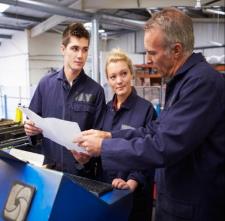 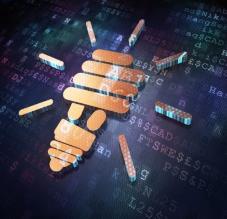 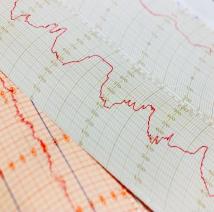 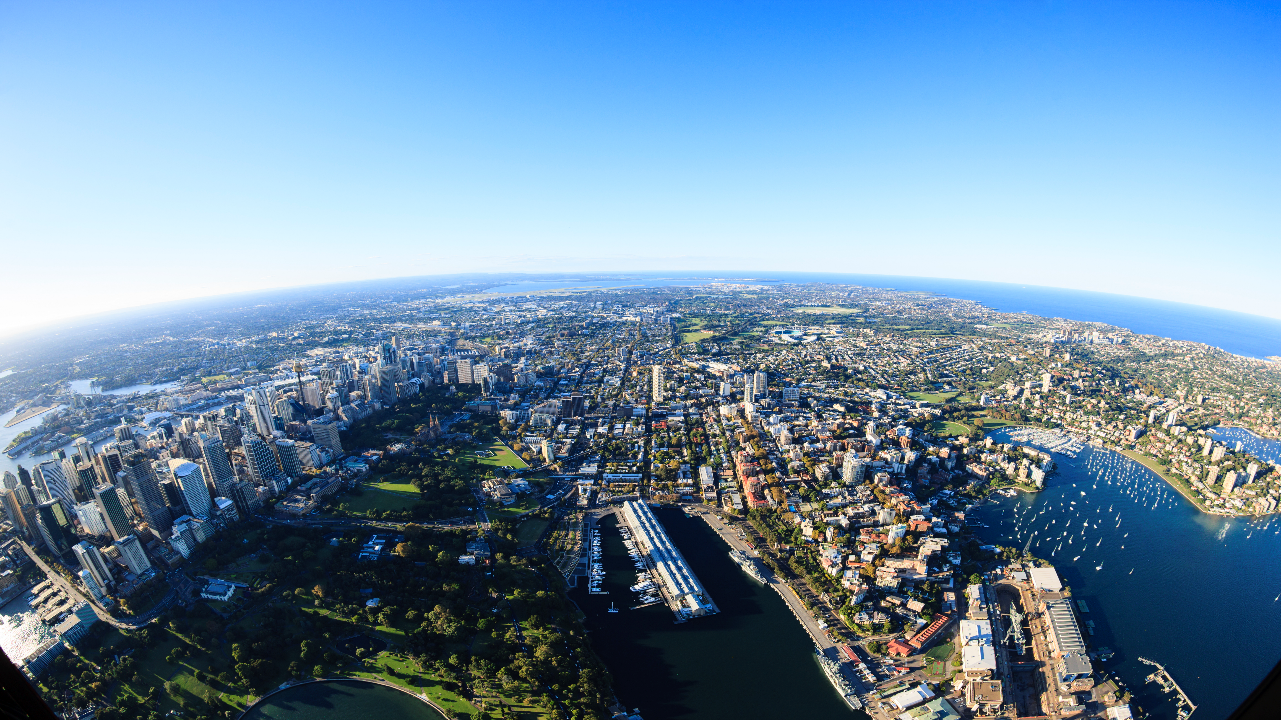 Thank you
3M.com/Sustainability
#Improvinglives
[Speaker Notes: 3M.com/sustainability #improvinglives]